Is Prejudice Measurable?
Social Dominance orientation, Stereotype Content Model and more
How to choose the right method for your (immigrant-attitude)research?
What is the aim of my research? 
What is my research question? 
Which categories/concepts do I need for it? 
Which theoretical explanations fit my research best?

... THEN
How to measure it? 
Should I ask (measure) implicit or explicit?
THE APPROACHES TO THE MEASURMENT
Social Dominance Orientation
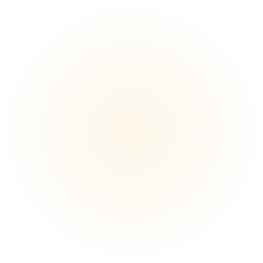 Example of SDO statements in survey questionnaire
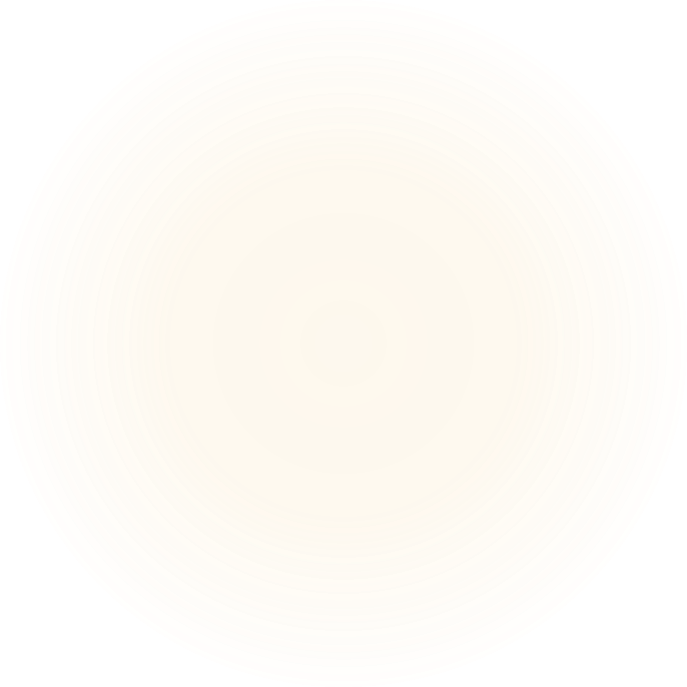 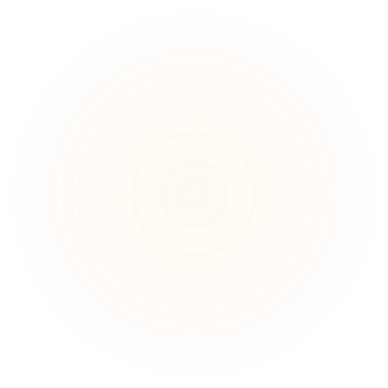 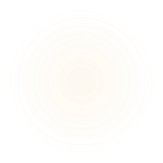 Symbolic (Modern)Racism Scale
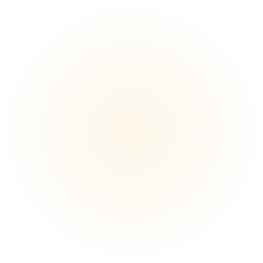 SRSAn example of survey questions
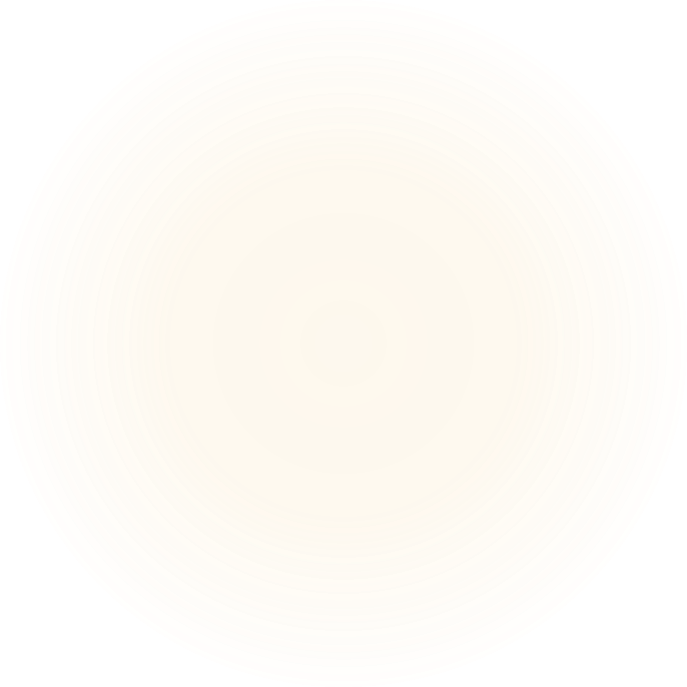 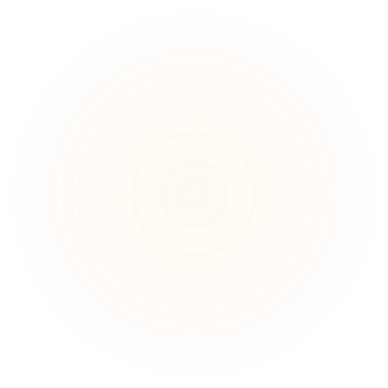 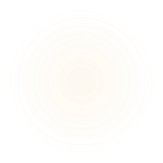 Social Privilege and Assessment of Privilege Awareness
Some groups are privileged, and some are oppressed
The awareness of privilege could lower the social inequality
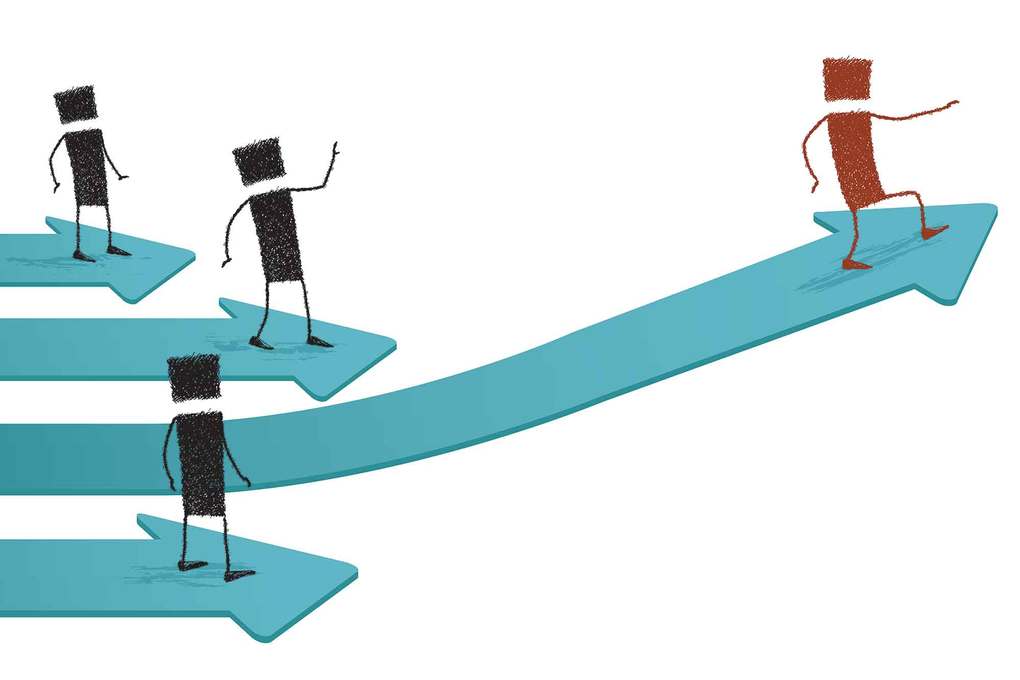 DISCUSSION
Do you feel privileged?

Have you realized in your daily interactions that some social groups are less privileged or even oppressed?

Do you think that to be an immigrant or having immigrant background automatically means that you are less privileged? 
If yes, do you consider it as a problem?
Implicit association test (IAT)
Intended to detect the strength of a person's subconscious association between mental representations of objects
Identifies traces of the past experiences that mediate favorable or unfavorable feeling, thought, or action toward social objects
Race IAT: Respondents are asked to pair 25 for example typical White names (Adam, Harry, Joe) and 25 ethnic names with 25 words with positive and 25 negative associations 
A bit controversial but still widely use
IAT race-prejudice scores decrease with exposure to positive role models, counter-stereotypic images, social influence
Online examples: https://implicit.harvard.edu/implicit
  https://faculty.washington.edu/agg/iat_materials.htm
Stereotype Content Model
Measures specific biases directed toward systematic clusters of groups across society
2 dimensions: 
Warmth; reflects the group´s apparent intention for good or ill
Competence; reflects the group´s apparent ability to enact the intent
Liking (warmth) X Respect (competence);
high on both (middle class citizens) 
low on both (homeless people)
high on one but low on the other (rich people/disabled people) 
Specific combinations predict emotional prejudices of pride, pity, disgust and envy 
Emotions in turn predict active and passive help or harm
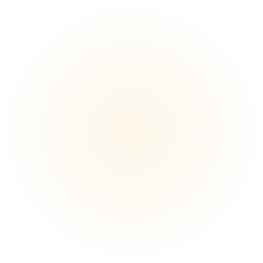 SCM An example of possible questions used in survey questionnaire
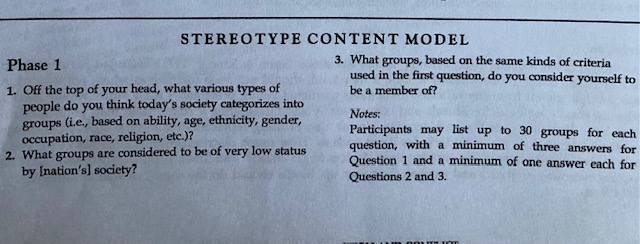 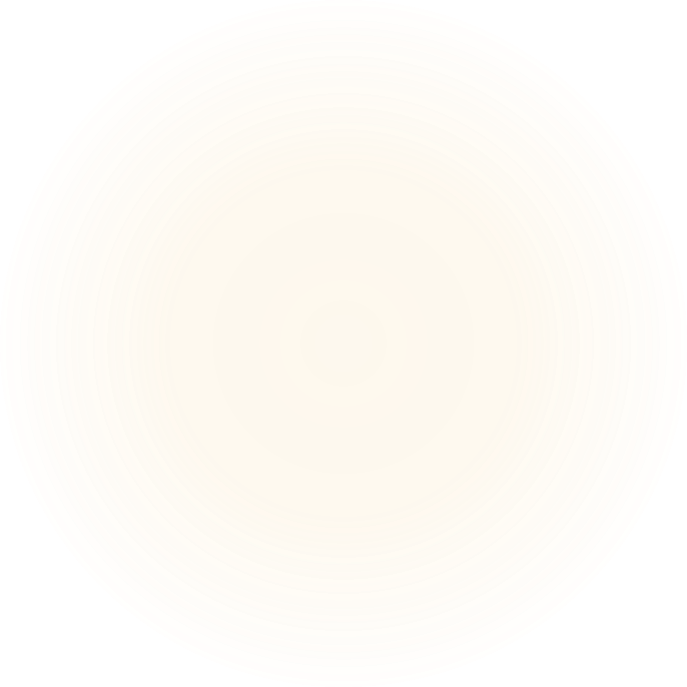 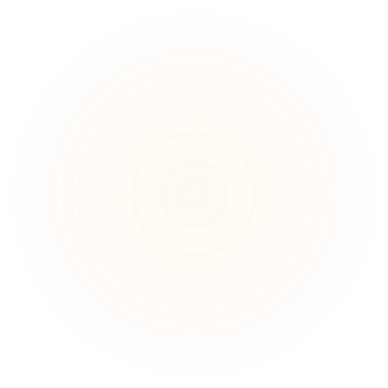 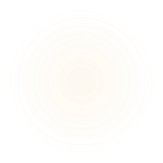